Ізюмський дошкільний навчальний заклад (ясла-садок) № 12 Ізюмської міської ради Харківської області
Співпраця ІДНЗ № 12 та Ізюмської гімназії № 1
(з досвіду роботи)
Робота з педагогами:- Круглий стіл - знайомство педагогів, обговорення та затвердження плану співпраці ІДНЗ № 12 та Ізюмської гімназії № 1;- Взаємовідвідування занять;- Педагогічний консиліум «Першокласники – проблеми та недоліки».
Робота з дітьми:- Проведення екскурсій до школи : на урочисту лінійку, до класів, бібліотеки;- використання в роботі літературних творів про школу, бесід на дану тематику, знайомство з правилами поведінки у школі;- день відкритих дверей для майбутніх першокласників.
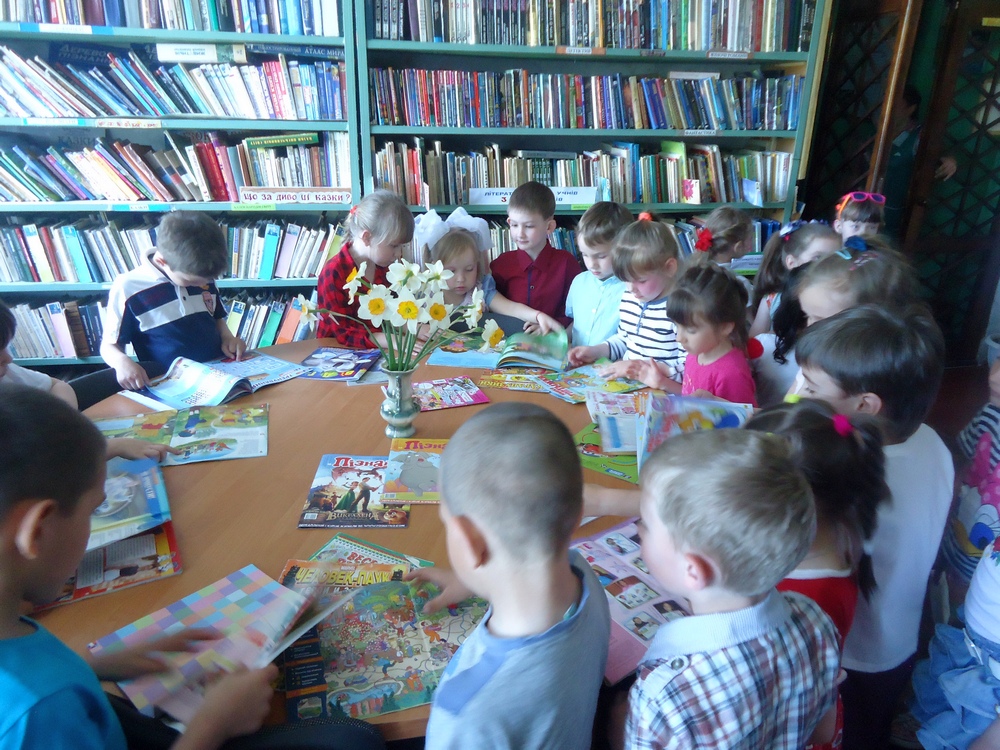 - проведення виставок, концертів, театральних дійств силами учнів Ізюмської гімназії № 1 для вихованців ІДНЗ № 12;- експрес опитування вчителів перших класів «Психоемоційний стан першокласників у період адаптації до школи»;- моніторингові дослідження успішності навчання першокласників та діагностика готовності до шкільного навчання випускників ІДНЗ № 12.
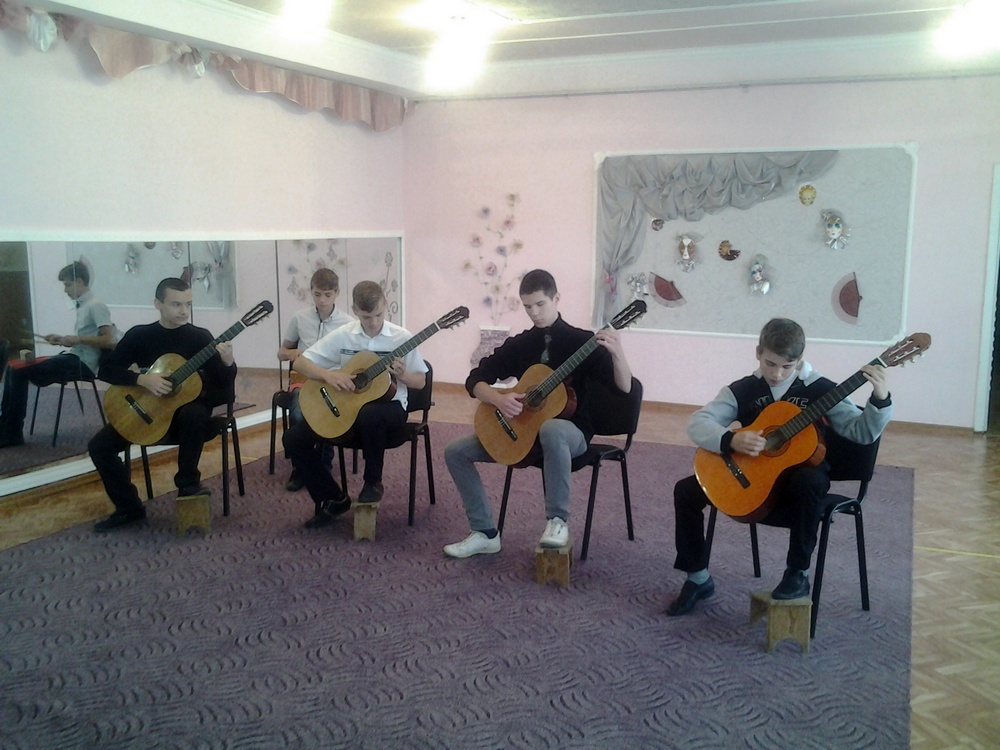 Робота з батьками:- анкетування батьків майбутніх першокласників;- консультування батьків ;- батьківські збори;- залучення батьків до участі у Інтернет зборах майбутніх першокласників.
ДЯКУЄМО ЗА УВАГУ !